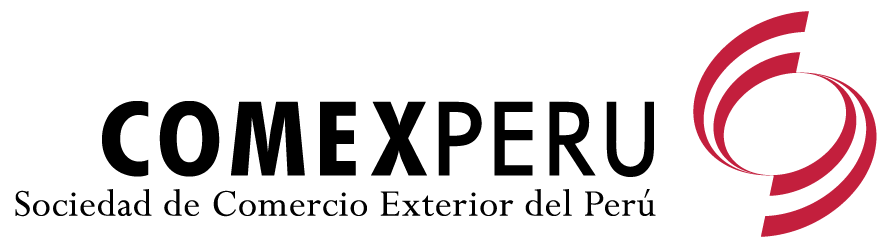 SEMINARIO DE INFRAESTRUCTURA E INVERSIONES
Lima, 5 de septiembre de 2018
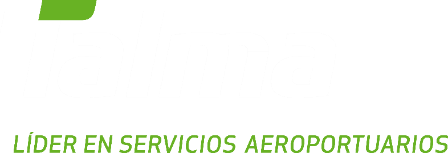 El modelo One Stop Shop de LCC y su conexión con el AIJCH
Ponente:
Arturo Cassinelli Sánchez
Gerente General | TALMA SERVICIOS AEROPORTUARIOS S.A.
Caso de éxito de cómo la iniciativa privada aporta soluciones técnicas a una necesidad estratégica, en este caso una inversión en infraestructura que mejora sustancialmente la cadena de suministro internacional de mercaderías.

Hoy esta solución es reconocida, a nivel nacional e internacional, como un ejemplo de los altos estándares de seguridad y desarrollo tecnológico, como los exigidos en los aeropuertos de clase mundial.
/ Índice
El modelo One Stop Shop de Lima Cargo City
¿Qué es un modelo One Stop Shop?
Actores involucrados
Beneficios del modelo

Inversiones e infraestructura en Lima Cargo City

Conexión directa con el AIJCH: Seguridad máxima

Ventajas para la exportación de perecibles

Desafíos en el sector logístico aeroportuario
1. El modelo One Stop Shop de Lima Cargo City
1.a. ¿Qué es un modelo One Stop Shop?
El término One Stop Shop 

Se utiliza para referirse al lugar o empresa que ofrece un gran número de productos o servicios en una sola localización o establecimiento, facilitando al cliente satisfacer sus necesidades en un solo lugar.
Modelo ONE
STOP
SHOP
1.a. ¿Qué es un modelo One Stop Shop?
El modelo One Stop Shop de Lima Cargo City

Este modelo permite a los operadores de comercio exterior (exportador o importador, agente de carga o aduanas, entre otros)  realizar todos los trámites referidos a la exportación o importación de la carga aérea, dentro de una misma instalación, ofreciendo mediante este servicio integral un ahorro significativo de tiempo y recursos, acompañados de una gran infraestructura y mayor seguridad.
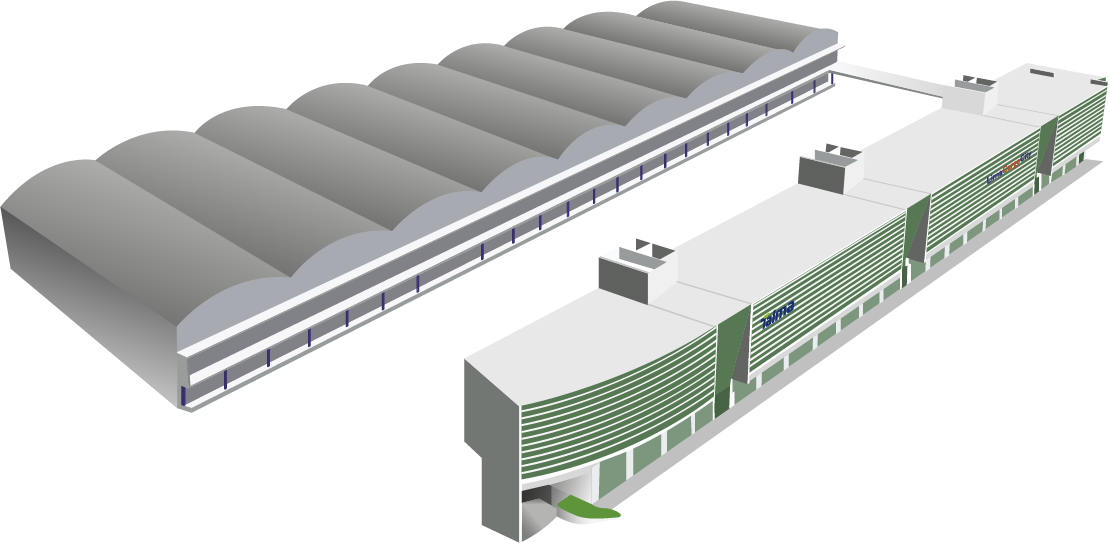 Facilita la eficiencia operativa de las diversas administraciones públicas
1.b. Actores involucrados
El complejo de LCC alberga a los principales actores de la cadena logística como líneas aéreas en sus divisiones de carga, agencias de aduana, agencia de carga, operadores de terminales de carga aérea; además de agencias bancarias que agilizan los trámites requeridos para las operaciones del comercio exterior  y un centro de capacitación internacional.
1.c. Beneficios del modelo
Facilitación
del comercio internacional
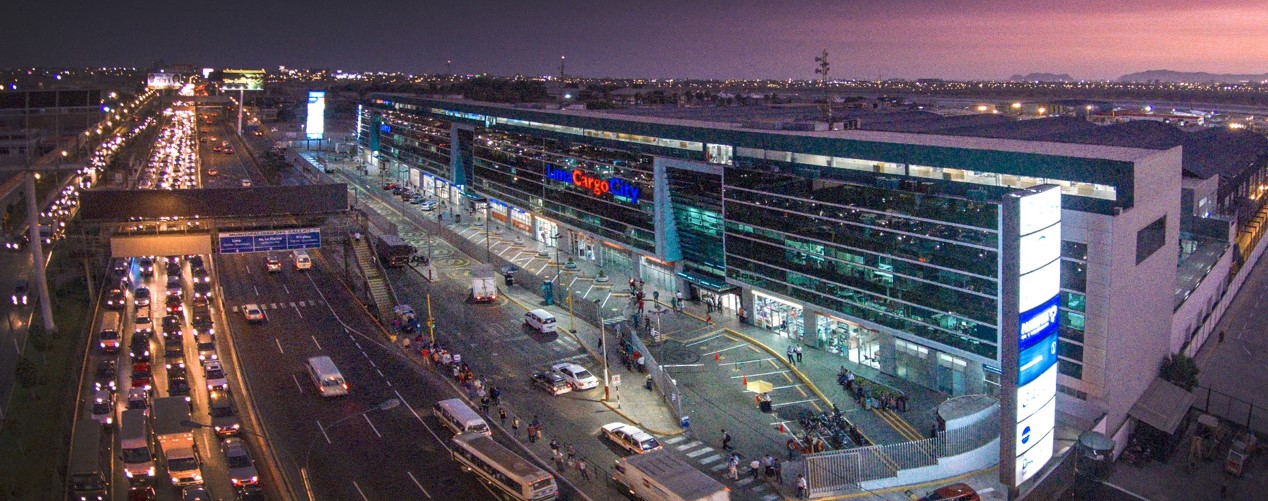 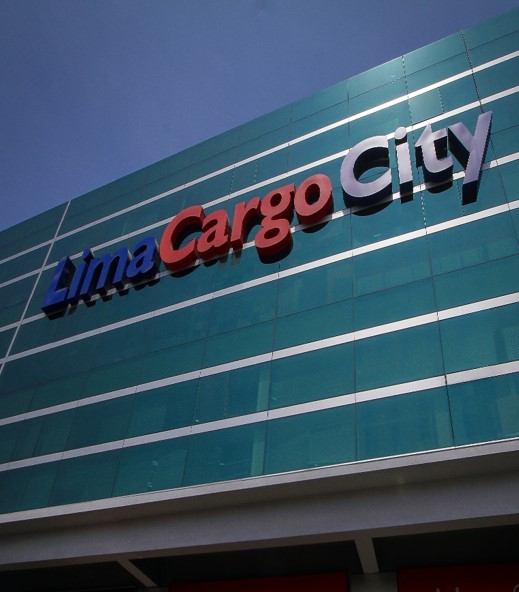 70%
de las principales líneas aéreas cuentan con oficinas
en el complejo
Ahorro de TIEMPO, DINERO y RECURSOS
Mayor seguridad
Zona de negocios
Factores que aportan competitividad al país
2. Inversiones e infraestructura en Lima Cargo City
2. Inversiones en Lima Cargo City
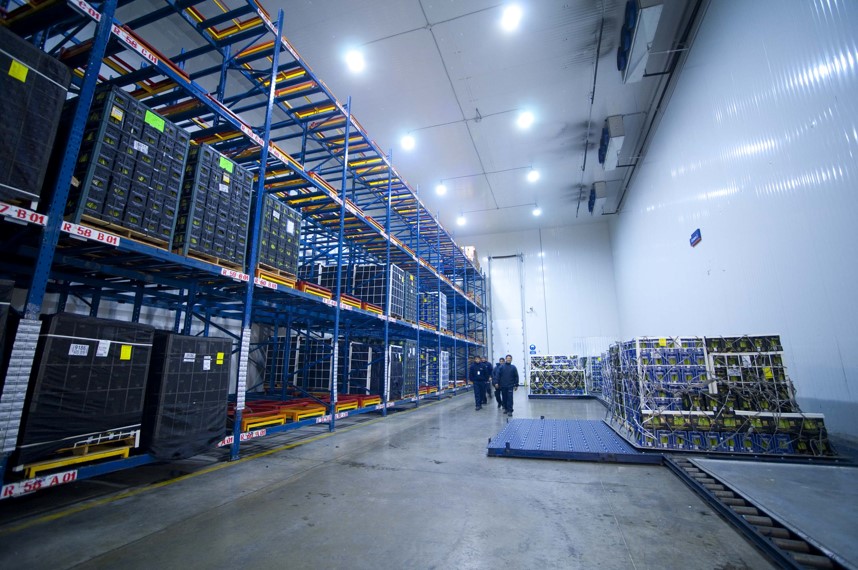 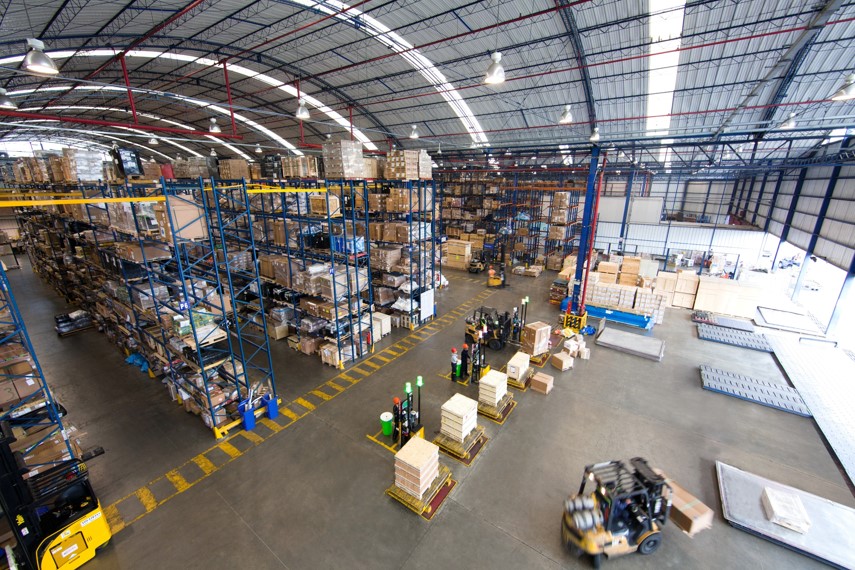 10,000 m² de patio de maniobras
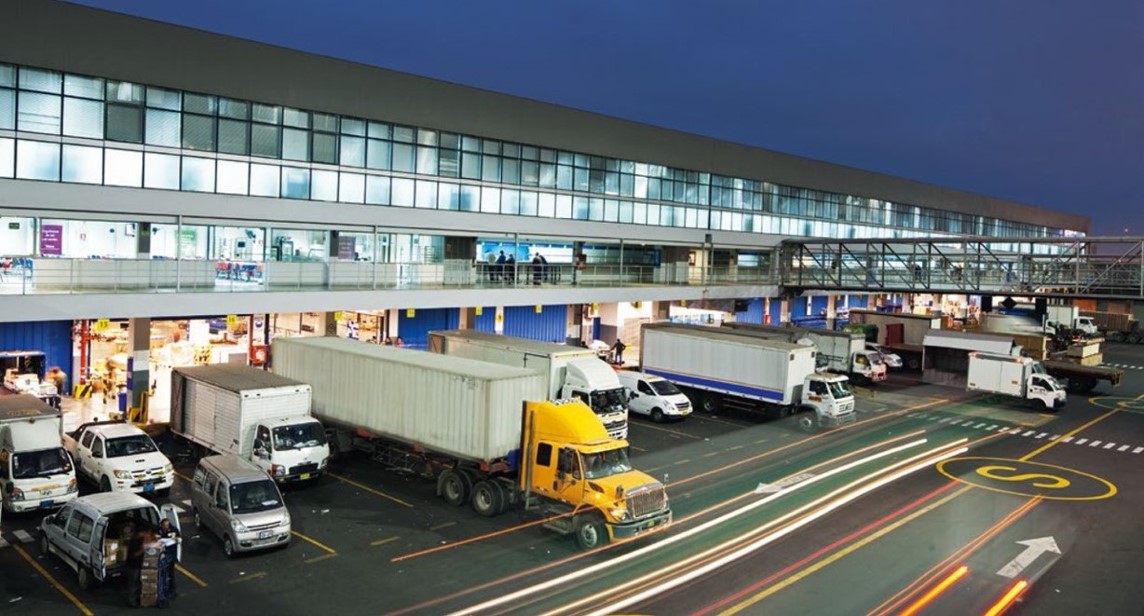 Inversión
superior a 
US$ 50 millones
Más de 20,000 m² de capacidad de área de almacenes y 15,000 m³ de cámara de frío
Estándares internacionales de seguridad y controles e inspecciones que garantizan la tranquilidad de sus usuarios
2. Inversiones en Lima Cargo City
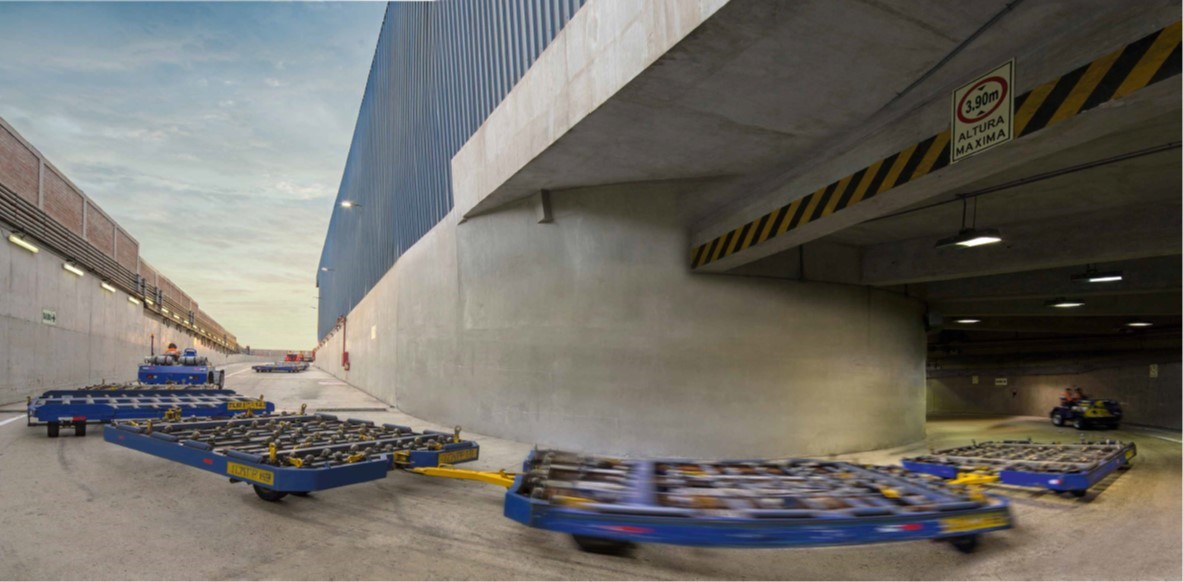 Modernización de espacios
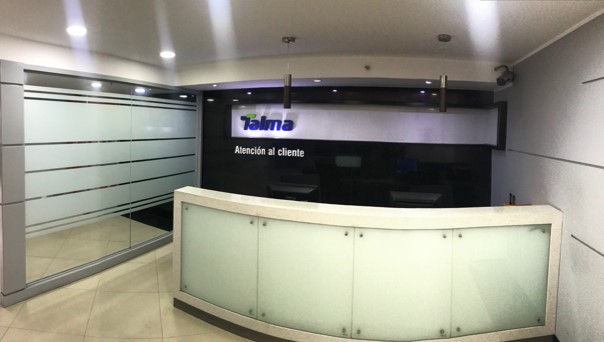 Oficinas comerciales
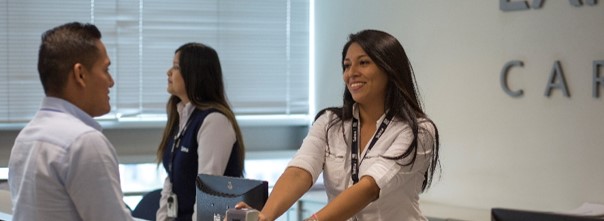 Túnel de 380 m con conexión directa con el Aeropuerto Internacional Jorge Chávez
3. Conexión directa con el AIJCH: Seguridad máxima
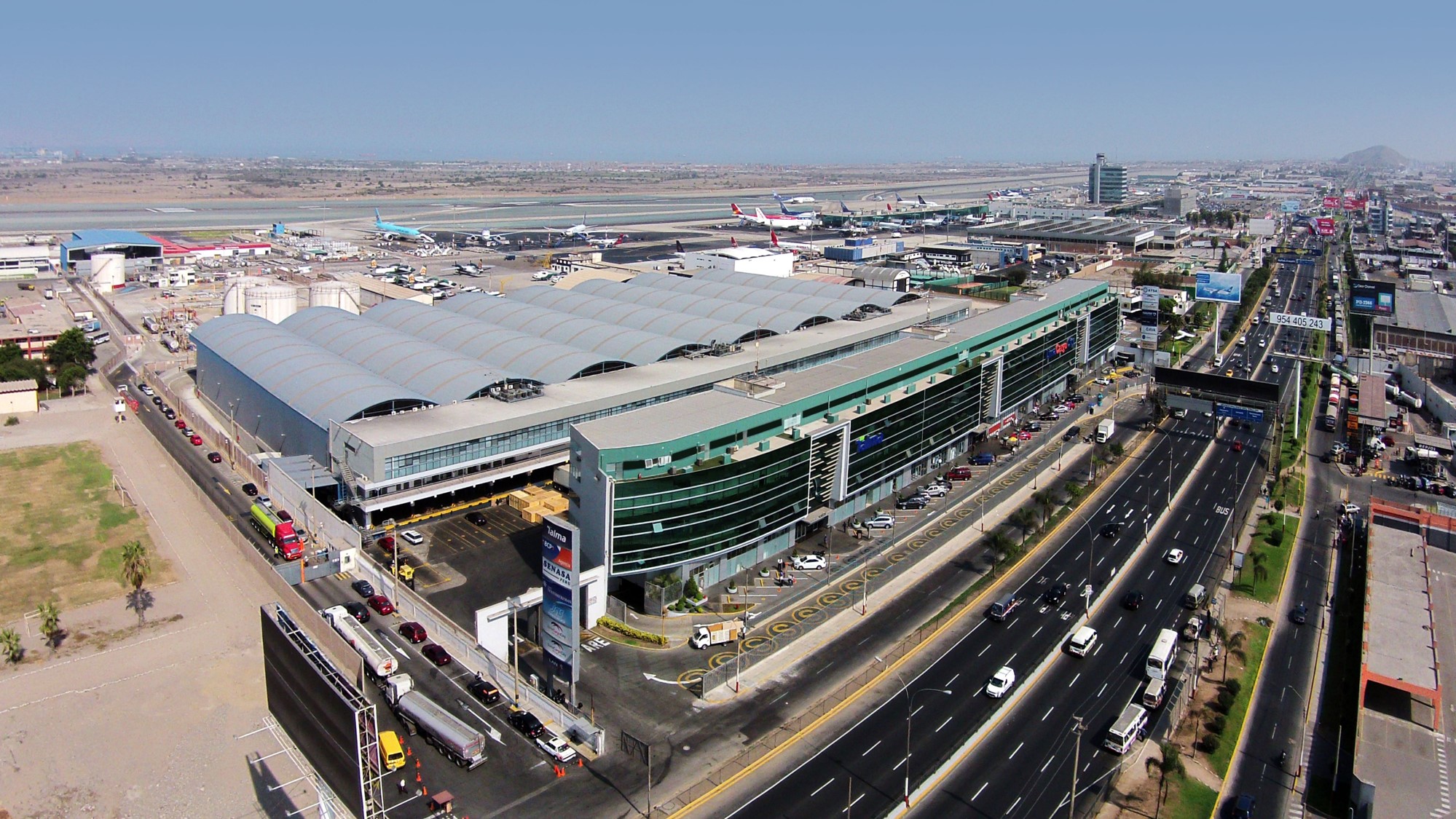 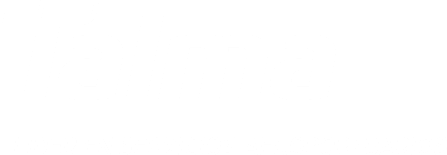 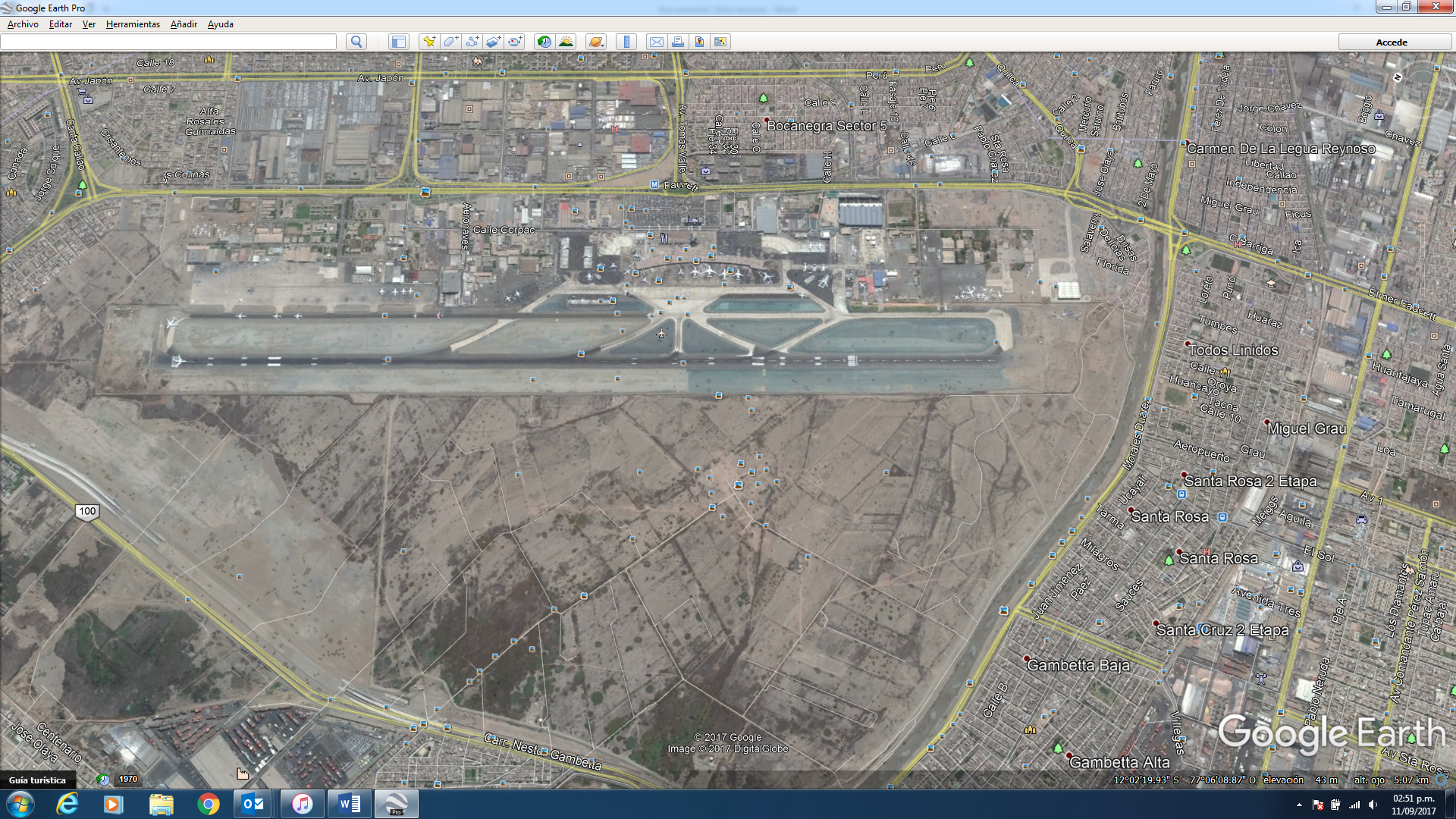 Seguridad, rapidez y eficiencia
en el transporte de carga aérea.

INTEGRACIÓN con el aeropuerto.
OPTIMIZACIÓN del traslado de carga aérea (tiempo y seguridad).
ASEGURAMIENTO de la cadena de frío.
4. Ventajas para la exportación de perecibles
4. Ventajas para la exportación de perecibles
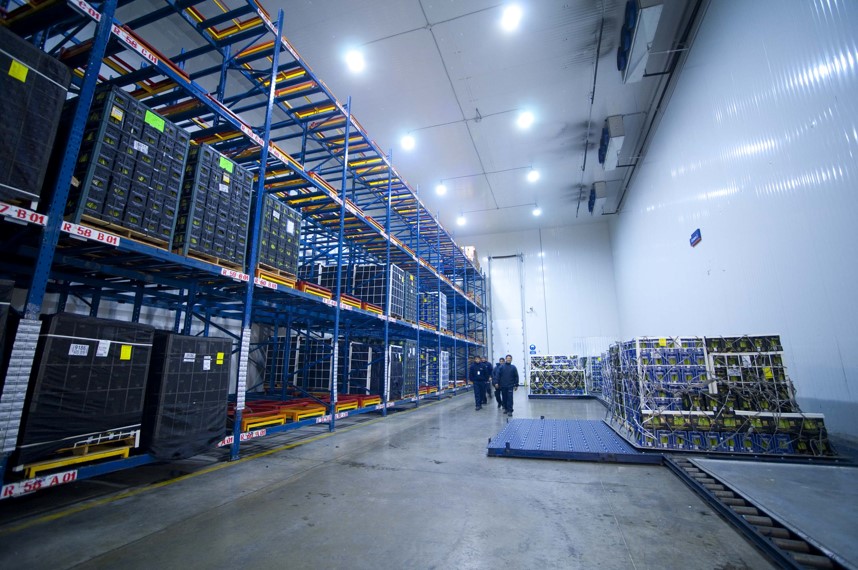 SISTEMA DE DIQUES
PARA LA CARGA

Asignación de citas programadas
para la atención de los clientes.
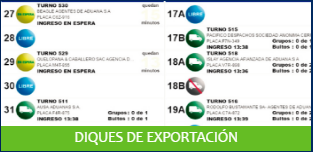 ASEGURAMIENTO DE LA CADENA DE FRÍO POR EL OPERADOR DE TERMINAL DE CARGA AÉREA

El control y la manipulación de la temperatura es un factor crítico para la conservación de la calidad de los alimentos durante su almacenamiento y distribución.
5. Desafíos en el sector logístico aeroportuario
5. Desafíos
¿Cómo logramos reducir las brechas en infraestructura país en carreteras y vías de acceso a puertos y aeropuertos?

Mientras se construya la nueva infraestructura del AIJCH, la comunidad aeroportuaria tiene el reto de definir cómo sostener el crecimiento regular de la exportación e importación que se viene desarrollando.

El desarrollo del nuevo aeropuerto: ¿cómo ? ¿cuándo?
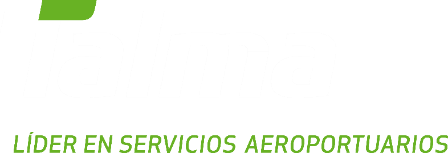 Gracias
Av. Elmer Faucett 2879, Callao, Perú  |  T: +51 (1) 513 8900  |  www.talma.com.pe